The San Diego care transitions partnership
Transforming Care Across the Continuum
Brenda Schmitthenner, MPA
County of San Diego
Aging & Independence Services
Community-Based Care Transitions program (CCTP)
Section 3026 of the ACA
Reduce all-cause, 30-day readmissions for fee-for-service (FFS) Medicare patients by 20%
Reduce readmissions for high-risk patients
Reduce Medicare spending
Test models for improving care
Links Community-Based Organizations to hospitals
San Diego Care Transition Partnership (SDCTP)
Partnership between County of San Diego and 11 hospitals
Largest CCTP in the country
Coordinating care across settings
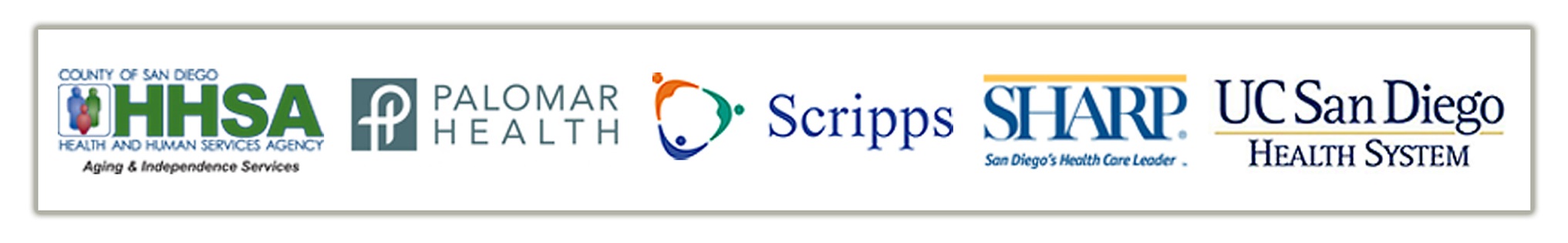 2
San Diego Care Transitions Partnership (SDCTP)
Great Opportunity for San Diego County
Demonstrate to the rest of the country how to:
Design and implement a patient-centered system of care
Scale up a comprehensive care transitions program
Test new care transition interventions and share data and best practices
Improve the health of the community
Innovate with clinical and social service partners
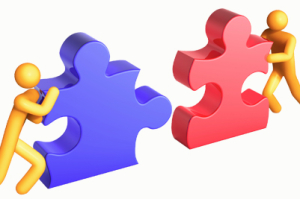 San Diego Care Transitions Partnership (SDCTP)
The SDCTP Care Transitions Program Design
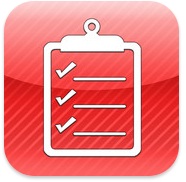 Patients receive specific care transition services tailored to their individual needs:
In-patient nursing support
Medication reconciliation and education
Care Transitions Intervention (CTI)
Care Enhancement (CE)
Telephonic CTI
Follow-up Phone Calls
San Diego Care Transitions Partnership (SDCTP)
The SDCTP in Action
*RCA = Root Cause Analysis
*TNS = Transitions Nurse Specialist
*IN = Inpatient Navigator
*HRHC = High-Risk Healthcare Coach
*CE = Care Enhancement
*CTI = Care Transitions Intervention
*PAN = Post-Acute Navigation
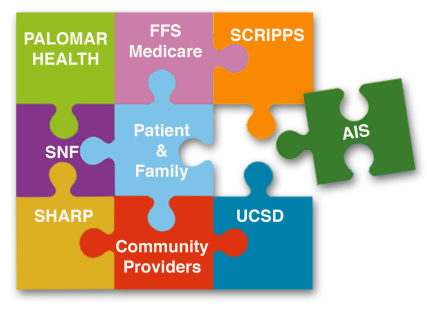 San Diego Care Transitions Partnership (SDCTP)
Accomplishments
January 2013 to January 2015
13.4% estimated readmission rate
66.3% less than the SDCTP’s 2012 Target Group baseline.
13.4%
1,281 prevented 30-day readmissions for CCTP participants.
$13,163 average readmission cost in San Diego County
$7.2M overall Medicare savings
$50M decrease in Medicare spending
Target Group baseline: CCTP participants 30 day readmission rate from 2012
CCTP Participants: Those who completed services (CCTP Completers) and those who did not complete all aspects of the program
San Diego Care Transitions Partnership (SDCTP)
Coming together is a beginning
Keeping together is progress
Working together is success
- Henry Ford
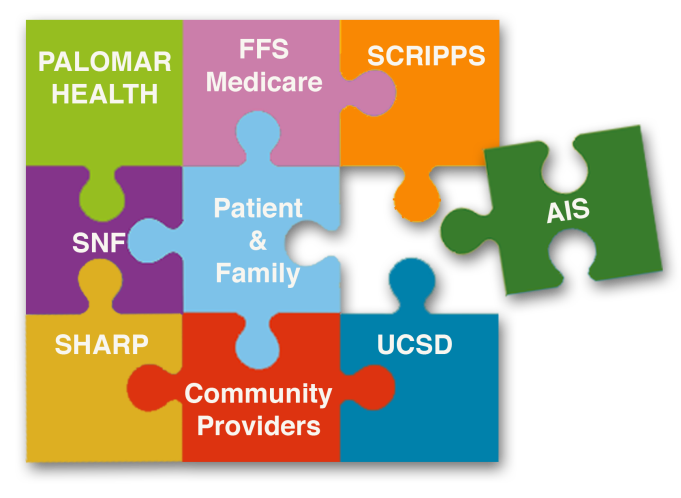